LTC ZHELYAZKO ZHELEV

Chief expert “Training and Exercise Department” 

Bulgarian Land Forces Headquarters



6th Planning Committee Meeting 
& 
Annual Conference 2020


        “EU Pooling & Sharing Mountain Training Initiative”

 16 SEP – 17 SEP 2020
1
UNCLASSIFIED
AGENDA
Geographical Orientation
  Why RHODOPE 
  Host unit
  Relation to other exercise
  General Framework
  Aims and Training Objectives
  Commander`s Intent
  Planning Timeline
9. STX Concept
10. Synchronized matrix 
11. Real Life Support
12. CIS
13. Legal Aspect
14. Way Ahead
15. Questions
2
UNCLASSIFIED
GEOGRAPHICAL ORIENTATION
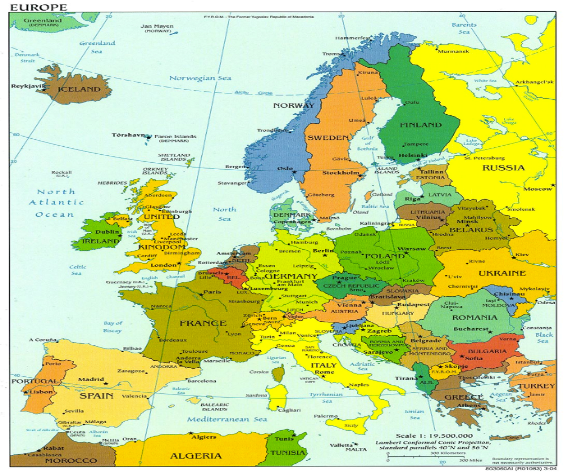 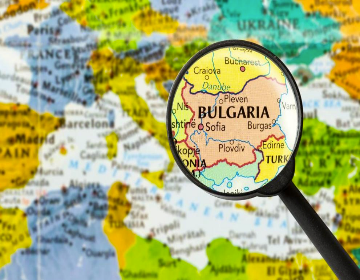 3
UNCLASSIFIED
GEOGRAPHICAL ORIENTATION
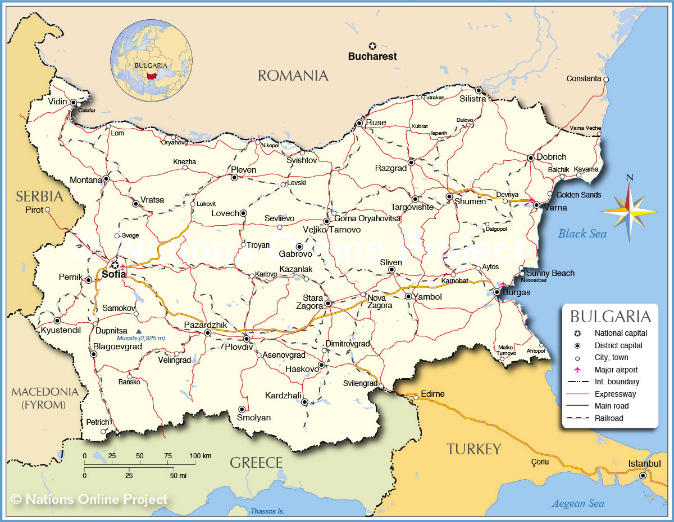 Balkan Peninsula
Bulgaria
Smolyan
4
UNCLASSIFIED
Why RHODOPE
The Rhodope is a mountain range in Southeastern Europe, with over 83% of its area in southern Bulgaria and the remainder in Greece. Golyam Perelik is its highest peak at (2,191 meters (7,188 ft).
Climate 
The average annual temperature in the Rhodopes is 13 °C, the maximum precipitation is in December. During winter temperature could drop to -20°C below zero and snow cover could be around 2 meters.
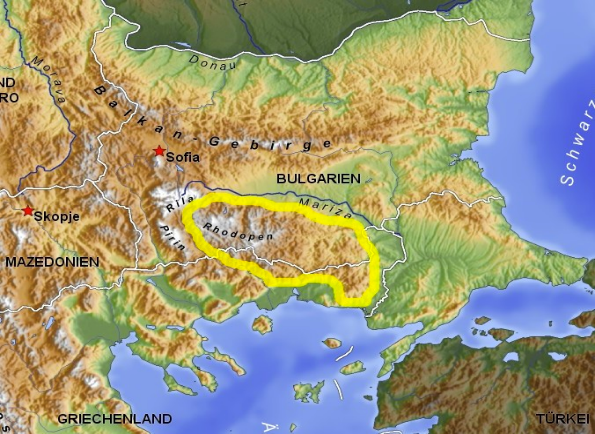 5
UNCLASSIFIED
Why RHODOPE
Mythical Land of Warriors and Wine
The Greeks used “Thracians” to denote wild. The Thracians built such an image of themselves because of the endless wars they waged among the different tribes and also with their neighbours. The Thracians were skillful warriors and for that reason they were highly sought after mercenaries.
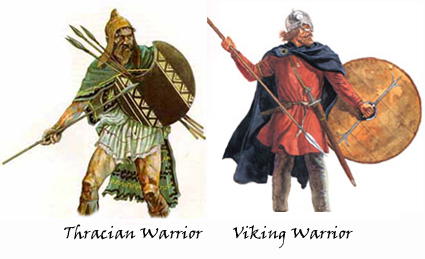 6
UNCLASSIFIED
HOST UNIT
HOST UNIT – 101 ALPINE REGIMENT
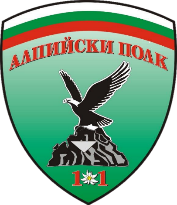 SUBORDINATION
XXX
LAND FORCES 
COMMAND
101 ALPINE 
REGIMENT
HOST UNIT
RHODOPE 19 – OPENING CEREMONY
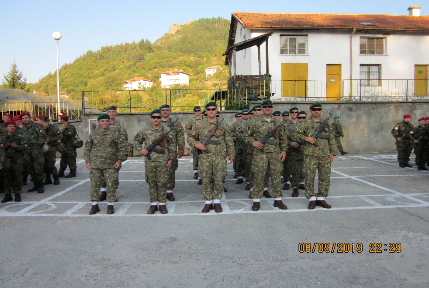 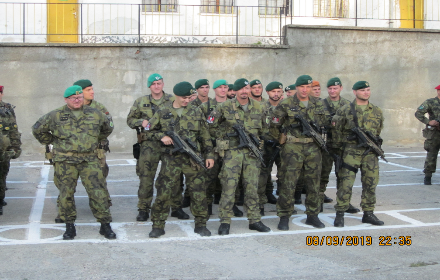 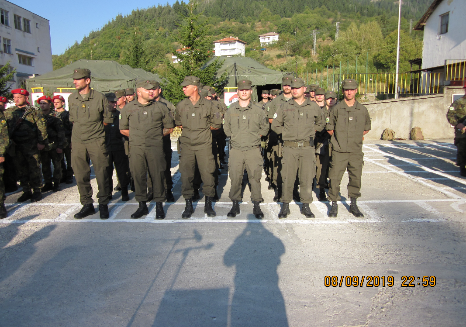 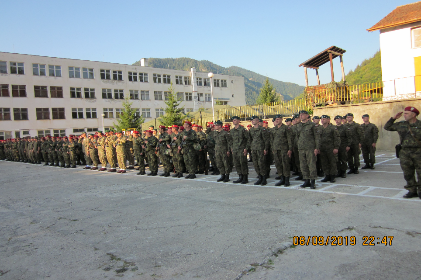 RELATION TO OTHER EXERCISE
MCJTE RHODOPE 21 will be the second step of the  training for countries’ units, IOT to enhance their capabilities and to be prepared for the main Exercise European Mountain Phalanx 22 (EMP 22) in Austria.
9
UNCLASSIFIED
GENERAL FRAMEWORK
RHODOPE 21 will be a multinational combined joint training exercise (MCJTE), executed at the tactical level with up to four alpine companies under multinational battalion command. 
It will practice the functionality and deployability of the PTA within a scenario relevant to its mandated mission.
“EU Pooling & Sharing Mountain Training Initiative” with Coordination of BGR LF HQ will lead the MCJTE RHODOPE 21
10
UNCLASSIFIED
GENERAL FRAMEWORK
The RHODOPE - 21 is the most important event for 101 Alpine Regiment training according to the training program of Land Forces

The training program is based on a scenario in which international partners are integrated with the regiment’s companies to provide tactical operation IOT reach ordered AO and to demonstrate presence.

The101 Alpine Regiment, into which the international participants are integrated, is tasked with the training of certain aspects of mountain warfare.
11
UNCLASSIFIED
GENERAL FRAMEWORK
Officer Scheduling the Exercise (OSE) 
COM BGR Land Forces 

Officer Conducting the Exercise (OCE) 
101 Alpine Regiment Deputy Commander

Officer Co-Directing the Exercise (ODE)
The nature of the exercise, has required that two ODEs exist:
101 Alpine Regiment COS
Officer from Austrian Joint Forces

Officer Primary Responsibilities (OPRs) 
Chief expert in L-7 BGR LF HQ
12
UNCLASSIFIED
AIMS
Aims of RHODOPE-21 are:

Training and practice of mountain warfare techniques in snowy mountainous terrain;


Demonstrate “EU Pooling & Sharing Mountain Training Initiative”, responsiveness and interoperability within all member countries.
13
UNCLASSIFIED
MAIN OBJECTIVES
Consistent with “EU Pooling & Sharing Mountain Training Initiative”, assigned mission and the objectives of RHODOPE 21 are:
 
PTA to conduct planning at the tactical level.
PTA to practice mountain operations on tactical level.
Commanders from different levels to exercise planning,  command and control (C2).
PTA to exercise for certain situations of mountain warfare with regard  to the capabilities:

Mobility (flexibility, maneuverability);
Engage (effect);
Sustain (sustainability).
14
UNCLASSIFIED
COMMANDER’S INTEND
Land Forces Command conducts this training exercise with:
 Infrastructure IVO SMOLYAN, PERELIK
 Support of DITS

 Integration of international augmentees at LI/LL, by MW COE

 Training the MTA on capabilities ENGAGE, SUSTAIN 
and MOBILITY in mountainous terrain at platoon to battalion level,
 Tasking Logistic Units for Real Life Support IOT enhance capabilities of the participants in mountain warfare techniques.
15
UNCLASSIFIED
COMMANDER’S INTEND
Land Forces Command and Multinational Battalion HQ will conduct this training exercise with four phases:
	1. PHASE I
Preparation phase / National training (14 SEP 20 – 20 FEB 21), 

	2. PHASE II
Joint Training / STX (15 – 20 MAR 21),

	3. PHASE III
Execution phase/ FTX  (23 – 25 MAR 21)

	4. PHASE IV
Redeployment
16
UNCLASSIFIED
PLANING TIMELINE
01 APR
AAR ---
23 - 25 MAR
FTX ---
– STX LINE
15 – 20 MAR
–          FCC
25 – 28 JAN 21
12-13 MAR
16 – 19 FEB 21
– PLANNIG
– IPC
– MPC and Site Survey
13 – 15 OCT 20
15 – 17 DEC 20
21 MAR
– CULTURAL DAY
DEPLOYMENT ---
17
UNCLASSIFIED
STX CONCEPT
Exercise 1 – Mobility and Survivability
Day 1 – Mountain Living:
- Planning, preparing and conducting the mission 
- Assessing the mountain hazards
- Preserving Combat Power, IOT conduct a follow-on mission. 

Day 2 – Mountain movement techniques: 
Navigating
Reconnaissance
Route Selection

***HN and SN units are responsible for personal and special equipment
18
UNCLASSIFIED
STX CONCEPT
Exercise 2 – Patrolling and Load transfer
Day 1 – Patrolling:
 Assessing operational situation
 Engagement possibilities
 Contact
 Break contact   

Day 2 – Load Transfer and First Aid:
 Building Zip line
 Load transfer training
 First aid and transportation

***HN and SN units are responsible for personal and special equipment
19
UNCLASSIFIED
STX CONCEPT
Exercise 3 – Fire Training
Day 1 – National fire training, according to the Bulgarian Army Regulations

Day 2 – Fire training by exchanging weapons between participating nations

***  HN units are responsible for Fire Training Plan preparation
20
UNCLASSIFIED
SYNCHRONIZATION MATRIX
21
UNCLASSIFIED
RLS - Medical support
The HN will provide:
Emergency and non-emergency Role 1 medical care on a 24/7 basis.
Role 1 
Emergency and basic support  (no specialized treatment) includes daily sick call, immediate lifesaving measures, non-battle injury prevention, and patient ground medical evacuation to a local designated medical treatment facility.  
Role 2   
Military hospital in Plovdiv and civilian hospitals in the region.
Role 3 and 4 
Military Medical Academy – Sofia.
22
UNCLASSIFIED
RLS
Estimated Coasts
    
Food: 10 € p/d
Accommodation: 17 € p/d
Additional Costs: depending on TA 
Shooting range ~ 3 €, Training area PERELIK
Total per person per day: 30 €
23
UNCLASSIFIED
RLS
TBD
 during IPC, MPC and FCC
24
UNCLASSIFIED
LEGAL ASPECTS
Draft of Technical Arrangement regarding to the Field Training RHODOPE 2021 will be given to all participating countries during IPC / 15 – 17 OCT 20

	Remarks, Comments, Proposals – up to MPC / 17 DEC 20 sending via email to BGR LF HQ
25
UNCLASSIFIED
Requirements to Sending nations
MTA

Maximum of 1-2 InfPlatoons or Company for every Nation 

Own weapons with blank/life ammunition &equipment

	Personnel

SNRs of SNs in EXCON

Skill Requirements
     The participants have to be able to operate in mountainous terrain.

	Language Requirements

The leaders (platoon, company) English STANAG 2222
26
UNCLASSIFIED
Way Ahead
Way ahead
Participants  request - NLT 10 OCT 20

Initial Planning Conference
– 15 – 17 OCT20 via VTC

Main Planning Conference
– 15 – 17 DEC20 in Smolyan / Bulgaria

Final Planning Conference
 – 25 – 28 JAN21 in Smolyan / Bulgaria
27
UNCLASSIFIED
Questions to SNs
Which units do you want to participate with? 

Size of the unit?

Special training requirements?
28
UNCLASSIFIED
Thank you for your attention
29
UNCLASSIFIED